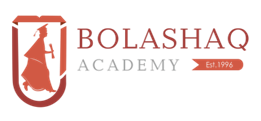 Отчет о работе за 2019-2020 учебный год и стратегических задачах развития Академии «Bolashaq»
1
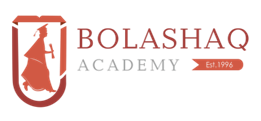 Направления деятельности:- учебная работа;- научная деятельность;- воспитательная работа;- издательская деятельность;- административно-хозяйственная деятельность.
2
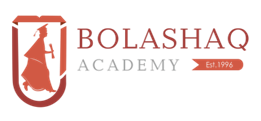 Участие в ранжировании вузов и ОП - важная составляющая имиджа академии. В текущем году уже третий год НПП «Атамекен» проводит рейтинг образовательных программ, но итоги пока не вышли. А по итогам национального рейтинга НАОКО в 2020 году академия заняла 6 место среди гуманитарно-экономических вузов страны.
3
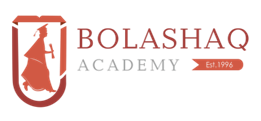 Прошлый учебный год для академии ознаменовался прохождением международной аккредитации в НАОКО. 
	 Вузом была проведена большая работа по прохождению институциональной и специализированной аккредитации. С октября по декабрь 2019 года была проведена самооценка вуза и образовательных программ. Отчеты были представлены своевременно согласно утвержденному графику. С 10 по 12 февраля 2020 года академия прошла внешний аудит в рамках институциональной аккредитации, а с 13 по 14 февраля  -  внешний аудит в рамках специализированной аккредитации по 10  образовательным программам. В период прохождения внешнего аудита члены ВЭГ были обеспечены всеми необходимыми материалами, в том числе 11 отчетами на трех языках. Не участвовали в этом процессе специальности «Фармация» (аккредитация прошла недавно), докторантура Юриспруденция, специальности ПМНО и КР в связи с отсутствием выпуска студентов. 
	Приятно осознавать, что итогом работы всех подразделений вуза явилось получение сертификата НАОКО об аккредитации  академии  и её 10 образовательных программ сроком на 5 лет (до 22 января 2025 года).
4
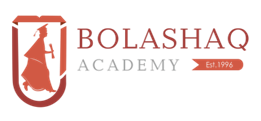 Еще одним большим достижением вуза стало открытие магистратуры по новым для нас  образовательным программам, а именно: «Иностранный язык: два иностранных языка» (профильное и научно - педагогическое направление). Данные ОП успешно прошли экспертизу и включены в Реестр, таким образом, академия начала летом осуществлять первый прием абитуриентов на эти программы, и очень активно кафедра Иностранного языка и межкультурной коммуникации включилась в образовательный процесс с новыми магистрантами.
5
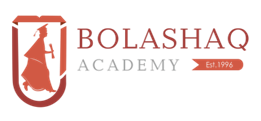 Кадровый резерв


Одним из наиболее важных механизмов реализации внутривузовской системы формирования и развития управленческого персонала является формирование резерва на выдвижение и работа с ним. В прошлом году был сформирован кадровый резерв начиная с ректора до руководителей подразделений. Данный резерв содержит не только потенциальных претендентов нашей академии, так и посторонних лиц.
6
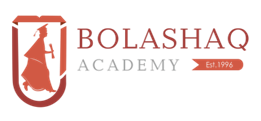 Бекжанова Сауле Бектасовна      
     Руководитель учебно-методического управления
       Образование: Высшее: КарГУ им. Е.А. Букетова, исторический факультет, историк, преподаватель истории и социально-политических         
      Достижения: Победитель внутривузовских конкурсов «Лучший сотрудник» в 2015 году, «Мастер управления» в 2018 году. Награждена благодарственным письмом акима Карагандинской области в 2014 году и Почетной грамотой министра образования и науки Республики Казахстан в 2017 году.
Профессиональная деятельность в академии: В Академии”Bolashaq” работает с 1 ноября 2010 года, сначала специалистом учебно-методического управления, 1 сентября 2014 года возглавила Центр Болонского процесса и академической мобильности. С 1 сентября 2015 года и по сей день является начальником учебно-методического управления академии.
Контакты: Телефон: 8-7212-42-04-25 (вн. 046), е-мейл: 77-saule-77@inbox.ru
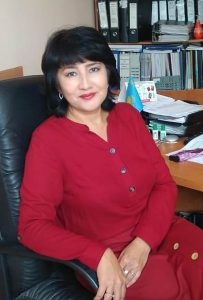 Кандидаты:
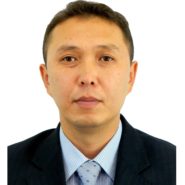 Тазабеков Адиль Иманович 
Должность: старший преподаватель
Место работы: Академия государственного управления при Президенте РК
Образование: Высшее, КарГТУ. 
    Ученая степень, звание: кандидат экономических наук
Профессиональная деятельность в академии: В Академии”Bolashaq” работал с 2001 года до 2016 года
Бекбашева Бейбитгуль Бексеитовна
Должность: Руководитель отдела регистрации
Образование: Высшее
Академическая степень: магистр педагогических наук
Достижения Победитель внутривузовских конкурсов «Мастерство управления» в 2017 году. Награждена Почетной грамотой  Акима города Караганды в 2014 году и благодарственным письмом министра образования и науки Республики Казахстан в 2018 году.
Профессиональная деятельность в академии: В Академии ”Bolashaq” работает с  сентября 2011 года
Контакты: 8-7212-42-04-25 (вн. 030), bekbasheva@bk.ru
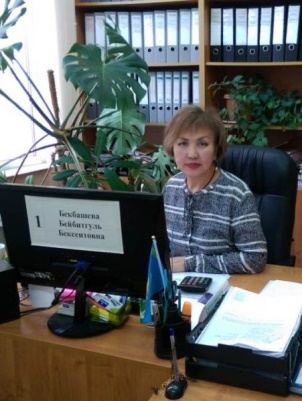 7
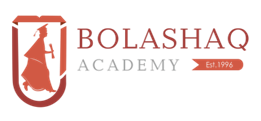 Руководитель отдела регистрации
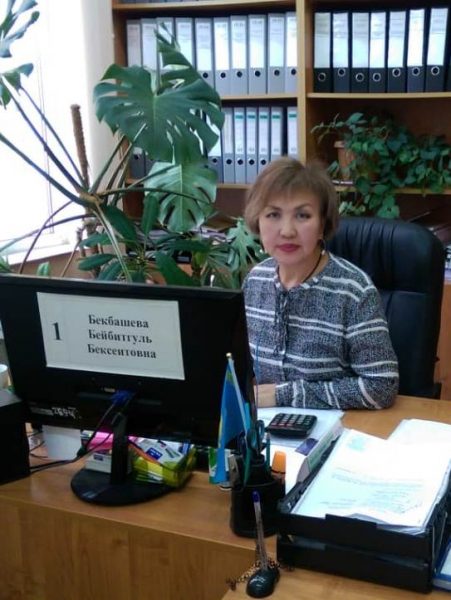 Бекбашева Бейбитгуль Бексеитовна
Образование: Высшее
Академическая степень: магистр педагогических наук
Достижения Победитель внутривузовских конкурсов «Мастерство управления» в 2017 году. Награждена Почетной грамотой  Акима города Караганды в 2014 году и благодарственным письмом министра образования и науки Республики Казахстан в 2018 году.
Профессиональная деятельность в академии: В Академии ”Bolashaq” работает с  сентября 2011 года
Контакты: 8-7212-42-04-25 (вн. 030), bekbasheva@bk.ru
Туганбаева Салтанат Турсынхановна
Должность: Руководитель центра обслуживания студентов
Образование: Высшее, закончила КарГУ им. Е.А.Букетова, КУ «Болашак»
Академическая степень: магистр права
Достижения: Четырежды номинант конкурса «Лучший сотрудник года», Обладатель грамоты акима области за вклад в области образования, Обладатель благодарственного письмо министра образования за вклад в области образования
Профессиональная деятельность в академии: В Академии ”Bolashaq” работает с  сентября 2004 года
 Контакты: тел. 420425 (внутр 012), 87015523790, tuganbaeva.salta@mail.ru
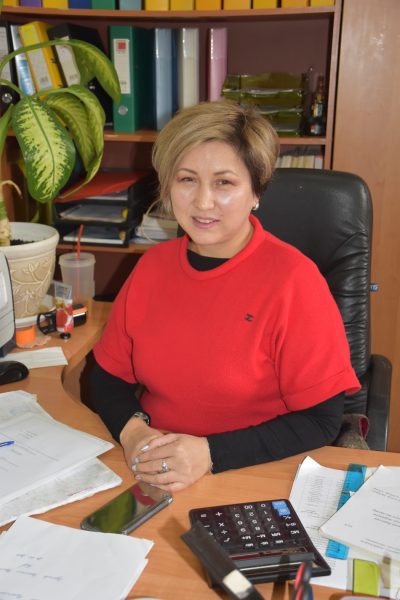 Косманова Асель Бейсенгазизовна
Должность: старший преподаватель
Образование: Высшее, КИАО «Болашак»
Академическая степень: магистр права
Достижения: 
 Профессиональная деятельность в академии: В Академии ”Bolashaq” работает с  сентября 2004 года
 
Контакты: 87014868376
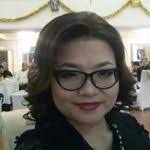 8
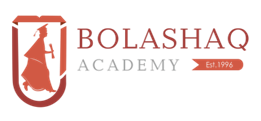 Необходимо продолжить работу с резервом руководящих кадров. 
	В нынешних условиях мы понимаем значимость этой работы, которая  должна обеспечить совершенствование и развитие управленческого потенциала, сформировать руководителей современного типа, способных эффективно работать в современных условиях.
9
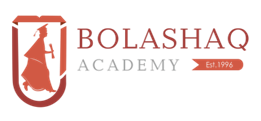 В Академии в течение прошлого учебного года работали  117 человек, из них 64 штатных преподавателя с учеными степенями и званиями, в том числе докторов наук – 10, докторов PhD – 1 и кандидатов наук — 48. Доля ППС с учеными степенями и званиями от числа штатных ППС составляет 54,2%. 40 преподавателей имели академическую степень магистра.
	Остепенность по кафедрам характеризуется следующими показателями:
Кафедра Фармацевтических дисциплин – 58%
Кафедра Юридических дисциплин – 54%
Кафедра Финансы - 66% 
Кафедра ООД - 53%
Кафедра Педагогики  и психологии - 42%
Кафедра Казахского языка и литературы - 50%
Кафедра Иностранных языков и межкультурной коммуникации - 31%
Кафедра Дошкольного и начального обучения - 64%
  Средний возраст штатного ППС составлял 51 год, с учеными степенями и званиями  - 56 лет.
10
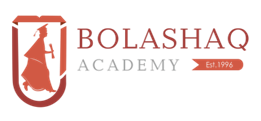 Процент остепененности кафедр согласно квалификационным требованиям к образовательной деятельности должна составлять не менее 40%, кроме педагогических, у которых этот процент – не менее 45. Кафедра Иностранных языков и МК, как и многие подобные кафедры в стране,  не  выдерживает требуемый критерий: на сегодняшний день он составляет 31%. 
А по кафедре Педагогики и психологии процент остепененности составил – 42%, что также ниже нормы на 3 процента.  
Поэтому повышение доли лиц с ученой степенью на  вышеназванных кафедрах  - наша задача на ближайшее время.
11
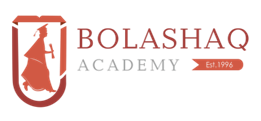 В отчетном году получено 115 сертификатов повышения квалификации, в том числе РК- 94, РФ -13, США – 8. Закончили магистратуру 2 человека: Калижанова А.Н.,  Хомутова А.
В течение года благодарственными письмами, грамотами района, города, области, медалями  награждены к 25-летию Конституции РК 13 человек, включая ректора, первый проректор - к 25-летию Ассамблеи народов Казахстана. Почетной грамотой награждены 18 преподавателей и сотрудников вуза.  
	Все штатные сотрудники в течение года неоднократно были премированы: в честь праздников «День Независимости РК», «Наурыз мейрамы», «Международный женский день 8 Марта», «День единства Народа Казахстана» и «День защитника отечества»
12
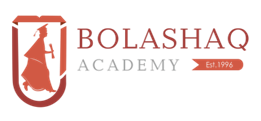 В целях оказания социальной помощи всем штатным сотрудникам осень выданы овощи, в марте 2020 года ко Дню благодарности каждому члену коллектива была выдана хлебная корзина; в мае 2020 года, в период карантина, все  работники получили продовольственные пакеты.
В целях повышении эффективности и качества работы, привлечения и закрепления кадрового состава, стимулирования трудовой деятельности работников предусмотрены выплаты за преданность Академии. Вознаграждение за преданность зависит от количества лет работы в вузе  - от 7 лет и выше. Если в 2018-2019 учебном году 108 человек были поощрены премией за преданность, что составляет 51,2% от общего количества работающих в Академии, то в отчетном году число таких сотрудников - 104 человека, отработавших от 7 до 24 лет.
13
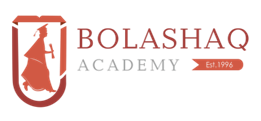 Особое внимание в вузе уделяется и поддержанию корпоративного духа. В  отчетном году, например, проведен Новогодний корпоративный вечер.  А вот запланированные спортивные мероприятия, традиционные выезды коллективом на зону отдыха в Балхаш летом не удалось провести из-за пандемии коронавируса.
14
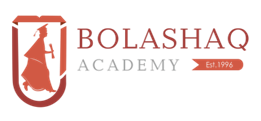 В отчетном году обладателями государственных образовательных грантов стал  31 обучающийся. Из них имели гранты МОН РК - 6 студентов, 19 магистрантов, грант Министерства здравоохранения РК- 1студент, гранты за счет средств местного бюджета (МИО)- 5 студентов. 
В Академии действует выстроенная система поддержки студентов из числа незащищенных слоев населения, которым делаются скидки в оплате за обучение и др. виды поддержки, например, выделены 6 грантов ректора.
В соответствии с Положением о стипендиальном обеспечении студентов ежемесячные именные стипендии ежегодно получают 30 студентов 1-3 курсов очной формы обучения: 10 студентов являются отличниками учебы, 5 студентов  - из малообеспеченной семьи, 2 студента -  из многодетной семьи, 13 студентов принимали активное участие в общественной жизни  вуза. В академии с 2018-2019 учебного года представляются именные стипендии: стипендию имени Абая Кунанбаева получали 2 студента:Бекдосова Камила Жанатовна - ИН-18-1 и Әлтай Ақтоты - К-17-1, Стипендию имени Алишера Навои получал Садуллаев Сайфулло - Ф-18-2, Стипендию им Аль-Фараби получали 2 студента: Мироненко Анастасия - Фм-17-1 и Чернышева Дарья - Ю-18.
15
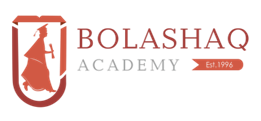 Доплаты к заработной плате
	Доплаты к заработной плате производятся ежегодно на одну ставку ежемесячно равными суммами и являются неотменяемыми со следующего учебного года. Критерии для доплаты устанавливаются ежегодно. Например, в 2018-2019 уч. году размер доплаты зависел от дифференцированных показателей, которые были определены системой ранжирования. Размер доплаты в тот год составлял от 10000 до 20000 тенге. 
	При определении доплаты учитывался также такой фактор как недостаточное количество преподавателей на региональном уровне, читающие дисциплины ОП «Иностранный язык: два иностранных языка». В 2019-2020 уч. году размер доплаты по отношению к заработной плате прошлого года составлял от 7500 до 20000 тенге с учетом должности, остепененности,  пенсионного возраста.
	В текущем учебном году размер доплаты составил от 10 000 до 30 000 тенге.
16
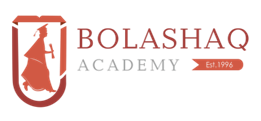 Издательская деятельность
Издательство  «Болашак-Баспа» обеспечивает издание необходимой научной, учебной и методической литературой, а также подразделения академии необходимой полиграфической продукцией. В 2019-2020 учебном году количество изданных работ составило 140  найменований, 3251,55 п.л., 20171 экземпляр.
В 2019-2020 учебный год количество изданных работ составляет 140  найменовании, 3251,55 п.л., 20171 экземпляр.
17
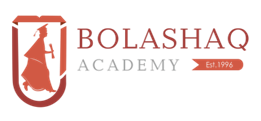 Динамика выпущенных издании в РИО «Болашак-Баспа»
В период с 1 сентября 2019 года по июнь 2020 года библиотекой академии продана продукция РИО «Болашак-Баспа»  307 экземпляров на сумму 497600 тенге, по заказу частных лиц выпущено 250 экземпляров книг на сумму 552000 тенге.
 	В отченом году был сделан переплет 161 дипломных работ на сумму 181260 тенге.
18
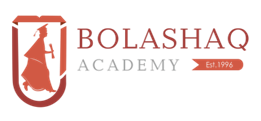 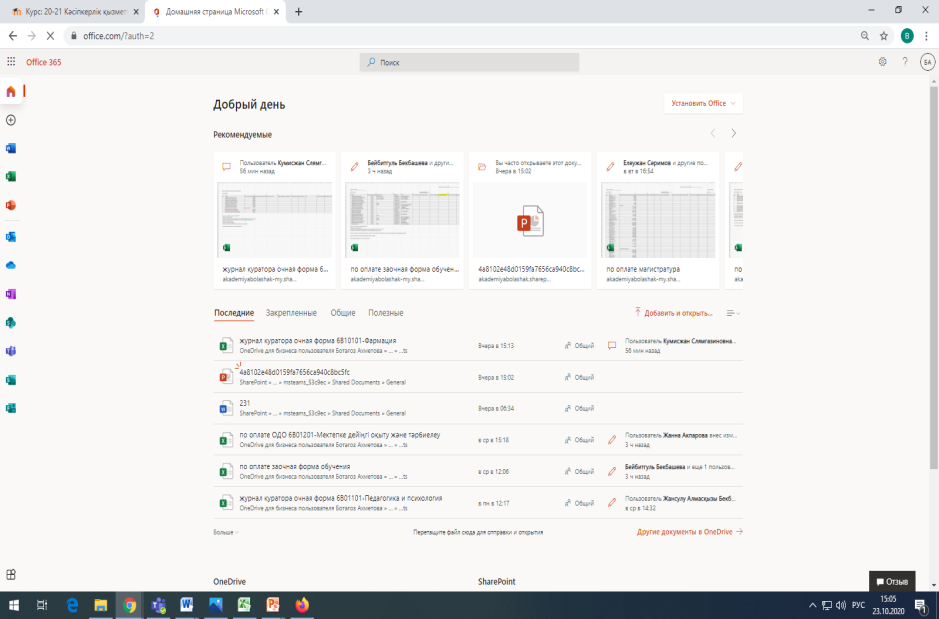 Электронный документооборот
В прошлом году в связи с распространением COVID – 19 и перехода организаций на дистанционный режим работы было принято решение реализовать электронный документооборот для автоматизация рабочих процессов академии. Для этих целей был заключен договор с компанией beeline, являющейся партнером компании Microsoft на предоставление лицензий на программный продукт Microsoft 365. Для целей академии было получено 2000 студенческих лицензий и 300 лицензий для преподавателей. В настоящее время происходит активное внедрение данной платформы. Например, проведение онлайн мероприятий через программный продукт Microsoft teams: общая работа с документами формата excel и word, передача корреспонденции средствами Microsoft outlook. В текущем году эта работа продолжена, происходит генерация новых аккаунтов для сотрудников и преподавателей академии.
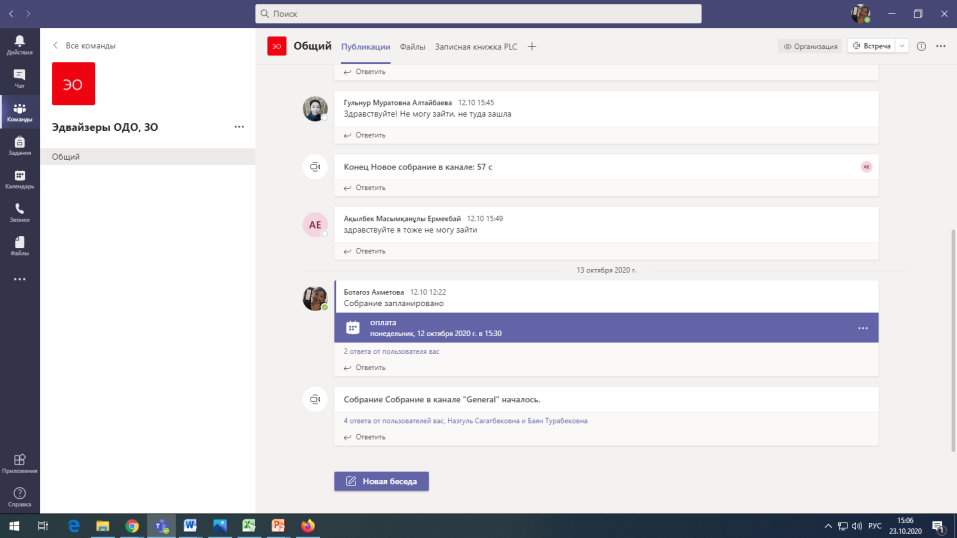 19
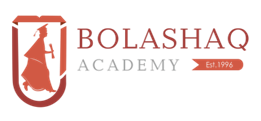 В период 2019-2020 учебного года контингент студентов составлял 2399 человек по следующим формам обучения:
В период 2019-2020 учебного года контингент студентов составлял 2399 человек (ДФО-547, ОДО-550, ЗФО-540), на конец 2019-2020 учебного года с вычетом отчисленных студентов и выпуска составил 1575 человек, в том числе из них по обучающимся на ДФО – 382, на ОДО – 606 и на доучивании в ЗФО – 540 студентов.
20
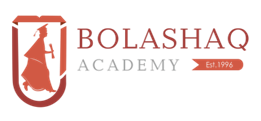 Общее количество отчисленных студентов с анализом на 2018-2019 и 2019-2020 учебный год в разрезе форм обучения представлен в таблице
21
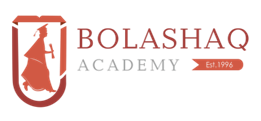 На 1 сентября 2019-2020 учебного года были зачислены 69 студентов из Республики Узбекистан, с 28 января 2020 года были приняты еще 11 человек. Всего на очную форму обучения с 2018 года были зачислены 139 студентов в том числе, 1 студент был зачислен переводом из Киевского медицинского университета.
22
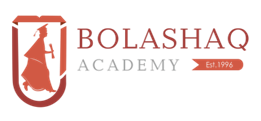 Министерство высшего и среднего специального образования Республики Узбекистан в марте 2020 года объявило о начале приёма заявок на перевод студентов, обучающихся в соседних странах (Казахстан, Кыргызстан, Таджикистан, Туркменистан, РФ), в высшие учебные заведения  своей страны. В связи с этим, наши студенты – граждане Узбекистана в количестве 129 человек перевелись в вузы Узбекистана, а именно, в Самаркандский государственный медицинский институт, в Каршинский инженерно - экономический институт, в Термизский государственный университет, в Ташкентский институт финансов, в Самаркандский институт экономики и сервиса, Бухарский государственный университет, в Ташкентский фармацевтический институт, Нукусский фармацевтический институт.
 Для осуществления перевода со стороны Министерства образования Узбекистана были выдвинуты жесткие требования. Но все наши студенты - граждане Узбекистана -  прошли проверку и были приняты в вышеуказанные вузы.
23
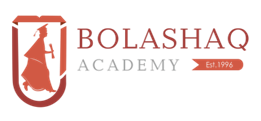 Движение контингента студентов
24
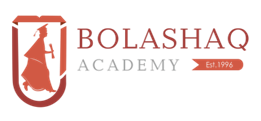 Показатели приема студентов в Академии «Bolashaq» за последние три года
Данные показывают, что на 2019-2020 учебный год прием студентов на бакалавриат уменьшился на 214 человек по сравнению на 2018-2019 уч. годом.
Общее количество поступивших в 2020 году увеличилось на 232 человека, но контингент обучающихся по очной форме обучения снизился на 35 человек.
25
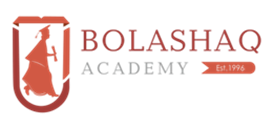 В отчетном году  численность студентов в разрезе ОП составила
26
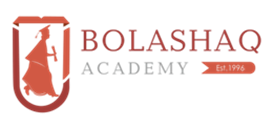 Если считать по кафедрам, то контингент студентов, приходящихся на их ОП, составлял: 
Кафедра ДиНО – 813 студентов;
Кафедра Юридических дисциплин – 523 студента;
Кафедра Иностранных языков и МК – 250 студентов;
Кафедра Педагогики и психологии – 249 студентов;
Кафедра  Фармацевтических дисциплин – 226 студентов (все очной формы обучения);
Кафедра Финансы – 193 студента;
Кафедра Казахского языка и литературы – 138 студентов.
Наверное, было бы вернее рассчитывать в будущем ежегодные надбавки, исходя и из контингента обучающихся.
27
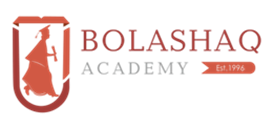 На период 2019-2020 учебного года контингент докторантов и магистрантов составлял 86 человек.
Численность докторантов и магистрантов в разрезе образовательных программ представлена в таблице
28
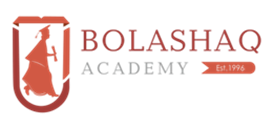 Выпуск бакалавров и магистров по академии составил 866 человека, из них бакалавров  830 человек, в том числе по очной форме обучения-76 человек, по заочной-754, магистров - 36 человек, в текущем году также 5 слушателей получили свидетельство к диплому магистра, освоив дополнительные кредиты по педагогическим дисциплинам, и пройдя педагогическую практику. Всего диплом с отличием получили  50 бакалавров, из них 14 студентов очной формы обучения, 36-заочной формы.
29
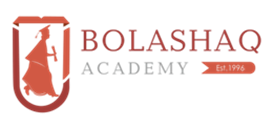 Ежегодно Академия участвует в конкурсе на размещение государственного заказа на подготовку кадров с высшим и послевузовским образованием. 
	Была  организована работа кафедр по заполнению Инфокарт по группам образовательных программ и своевременно подана заявка на портале. Однако, как вы все знаете, в этом году нам гранты не дали. 
	На текущий момент по государственному гранту обучаются 12 студентов старших курсов и 4 магистранта (в прошлом году было 19 магистрантов и 12 студентов).
30
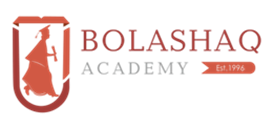 Традиционно сотрудниками УМУ осуществлялись организация и контроль составления кафедрами расчета педагогической нагрузки преподавателей на 2019-2020 учебный год. 
	Планирование учебной нагрузки ППС осуществлялось в соответствии с нормативными документами МОН РК, рабочими учебными планами и приказом по академии №41п от 29 августа 2019 года.
	В отчетном учебном году впервые был осуществлен прием на очную дистанционную форму. В связи с этим в нормы нагрузки были включены часы за работу ППС на платформе Moodl. В соответствии с приказом на август 2019 года нагрузка по академии 92 822,85 часа, что составило 164,5 ставки. По кафедрам информация представлена в таблице
31
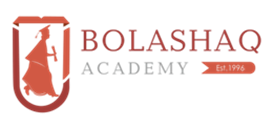 При определении педагогической нагрузки каждого преподавателя учитывались квалификация, академическая и ученая степень, стаж педагогической работы. Годовая учебная нагрузка преподавателей, работающих на одну ставку в 2019-2020 уч.году составила:

 - для преподавателей, для старших преподавателей,не менее   -  800;
- вузовских доцентов - 725 часов; 
- для кандидатов наук и доцентов ВАК - не менее   700 часов;
- для вузовских профессоров - не менее  675 часов,
- для докторов наук, профессоров ВАК - не менее 650 часов.
32
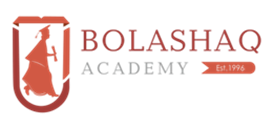 В связи с изменением контингента обучающихся (были восстановления и переводы в январе 2020 года, в т.ч. из вузов РФ  - всего 86  обучающихся: магистрантов – 32, очная форма обучения – 21, ОДО – 33) были переутверждены педагогическая нагрузка по вузу и количество ставок профессорско-преподавательского состава со второго семестра  2019-2020 учебного года (приказ №02п от 22  января 2020 года)
33
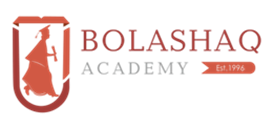 Изменилась и годовая учебная нагрузка преподавателей, работающих на одну ставку:
- для преподавателей, для старших преподавателей, не менее - 700, 
- вузовских доцентов - 625 часов; 
- для кандидатов наук и доцентов ВАК - не менее 600 часов;
- для вузовских профессоров - не менее 575 часов, 
- для докторов наук, профессоров ВАК - не менее 550 часов.
34
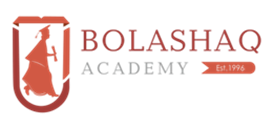 В академии на сегодняшний день:
Учебных аудиторий - 74;
Количество посадочных мест – 1546;
Количество аудитории, где установлены проекторы – 43, из них 3 интерактивных проектора и один сенсорный экран;
Аудитории, где установлены видеокамеры – 4;
Аудитории, где установлены интерактивные доски – 5, 
Компьютерные классы – 5.
35
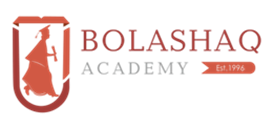 В 2019-2020 учебном году у студентов очной формы обучения экзамены прошли в письменной форме в следующей последовательности:
	- в экзаменационные ведомости не были внесены фамилии обучающихся, впечатывались коды студентов;
	- преподаватель получал ведомость с кодами в отделе регистрации накануне экзамена и возвращал ее после завершения приема экзамена со своей визой;
	- листы с ответами после проверки заданий с выставленными оценками были сданы в отдел регистрации; 
	- регистраторы подвели итоги приема экзамена с расшифровкой цифровых данных и внесли оценки в АИС «Platonus». Оценки были идентичными с результатами данных преподавателей и в электронном журнале.
	По дисциплине ИКТ утверждена форма контроля в виде компьютерного тестирования.
36
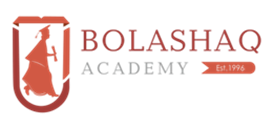 Результаты зимней экзаменационной сессии
Средняя успеваемость студентов по всем ОП за период зимней сессии составила 90,2%, средняя качественная успеваемость – 65%. По сравнению с аналогичным периодом прошлого года абсолютная успеваемость снизилась на 7,7%, качество успеваемости снизилась на 2,4 %. Наиболее высокая успеваемость по сравнению с прошлым годом зафиксирована на ОП 6В01701-Казахский язык и литература (27,3%), наиболее низкая – на ОП 6В04101-Финансы (28,73%).
37
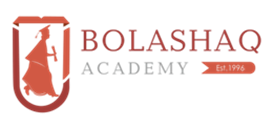 Сравнительный анализ результатов зимних экзаменационных сессий студентов очной формы обучения
38
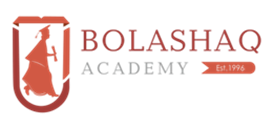 Средняя успеваемость студентов по всем ОП за период зимней сессии составила 90,2%, средняя качественная успеваемость – 65%. 
По сравнению с аналогичным периодом прошлого года абсолютная успеваемость снизилась на 7,7%, качество успеваемости снизилось на 2,4 %. 
Наиболее высокая успеваемость по сравнению с прошлым годом зафиксирована на ОП 6В01701-Казахский язык и литература (27,3%), наиболее низкая – на ОП 6В04101-Финансы (28,73%).
39
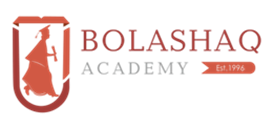 Успеваемость  магистрантов, обучающихся по государственному гранту 1-2 курса
Сдали на «отлично»:
- 7М01101 – Педагогика и психология – 3 чел.
- 7М01701 – Казахский язык и литература – 2 чел.
- 7М04201 – Юриспруденция – 2 чел.
Как успевающим на «отлично» и «хорошо»:
- 7М04201 – Юриспруденция – 7 чел.
- 7М04101 – Финансы - 1 чел.
- 7М01101 – Педагогика и психология – 4 чел.
40
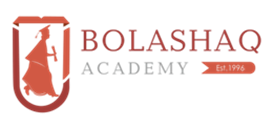 Успеваемость по образовательным программам магистратуры
41
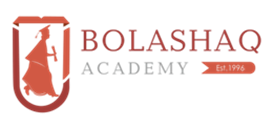 42
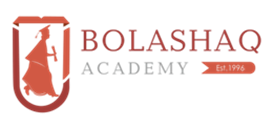 Сдали на «отлично»:
- 7М01101 – Педагогика и психология – 5 чел.
- 7М01701 – Казахский язык и литература – 3 чел.
- 7М04201 – Юриспруденция – 2 чел.
- 7М04101 – Финансы - 1 чел.
Как успевающим на «отлично» и «хорошо»:
- 7М01101 – Педагогика и психология – 8 чел.
- 7М01701 – Казахский язык и литература – 1 чел.
- 7М04201 – Юриспруденция – 26 чел.
- 7М04101 – Финансы - 2 чел.
Согласно проведенному анализу, сессию сдали 44 магистранта и 5  слушетелей.
	По результатам зимней экзаменационной сессии 2019-2020 учебного года назначены стипендии магистрантам 1-2 курса научного и педагогического направлений, обучающимся по государственным образовательным грантам.
	На второй семестр первого курса из Московского финансово-промышленного университета «Синергия» на основании приказа №10 от 08. 01.2019г. «О восстановлении из других вузов» восстановлены:
- 7М04201-Юриспруденция - 11 магистрантов, 
- 7М01101-Педагогика и психология - 12 магистрантов, 
- 7М04101-Финансы – 7 магистрантов, 
- 7М01701 – Казахский язык и литература – 3 магистранта. 
Всего – 33 магистранта.
43
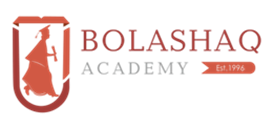 С 16.03.2020 года учебный процесс обучающихся очной формы был переведен в дистанционный режим; организация занятий в академии осуществлялась на платформе Moodle, майвебинаре, а on-line лекции проводились в системе BigBlueButton, интегрированной с платформой Moodle.
	В связи со сложившейся ситуацией IT-отделом и центром ДОТ была проделана большая работа по обеспечению перехода преподавателей и сотрудников на удаленную работу. Для этого преподаватели и сотрудники, заявившие о необходимости, были обеспечены компьютерной техникой. Была организована удаленная техническая поддержка. В систему Moodle были добавлены все студенты очного отделения, создана новая структура курсов, добавлены новые аккаунты для преподавателей, был организован перенос курсов с ОДО на очную форму обучения.
44
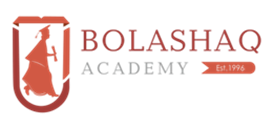 На протяжении всего карантина IT-отделом и центром ДОТ, проводились онлайн- консультации.
	Эта работа проводилась, в том числе в вечернее время и выходные дни. До окончания  учебного года в Академии дежурили сотрудники IT-отдела, которые следили за бесперебойной работой серверов, сервисов и интернета. Сотрудниками отделов, участвующих в организации УП, инженерами IT-отдела, центра ДОТ была проделана большая работа: разработаны пошаговая инструкция для работы на портале Moodle для ППС и обучающихся , проведена проверка технической обеспеченности студентов ДФО, в том числе Интернетом, внесены изменения и дополнения в Академическую политику, проводился контроль выхода студентов на занятия в on-line режиме.
	Срывов занятий преподавателями и случаев невыхода студентов на портал согласно утвержденному расписанию практически не было. Студенты очной формы также успешно в период с 11.05 по 31.05.20г. сдали экзамены весеннего семестра с отдаленного доступа в ИС ВУЗ «Platonus».
45
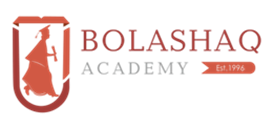 Итоговая аттестация студентов и магистрантов также прошла в дистанционном формате.
Для начала были проанализированы технические возможности вуза, изучены возможности студентов (наличие и скорость интернета, наличие персонального компьютера, web-камеры, микрофона и т.д.). 
	В итоге были внесены соответствующие изменения в Академическую политику. В условиях карантина итоговая аттестация студентов заочной формы обучения проводилась в форме написания и защиты дипломной работы (проекта) или сдачи двух комплексных экзаменов в режиме онлайн, или в виде написания эссе (или двух) с обязательным прохождением их на антиплагиат. 
	Защита дипломной работы проводилась в онлайн режиме посредством платформ, определенных кафедрой (Skype, Zoom и др.). Для одной студентки, не имеющей технических возможностей пройти защиту онлайн, дипломная работа членами АК была оценена оффлайн.
Кроме того, на июнь была перенесена итоговая аттестация для студентов, имеющих финансовые задолженности (по заявлению). Им была представлена возможность погасить задолженность до 1 июня, а затем сдать текущую сессию и пройти итоговую аттестацию по отдельному графику.
46
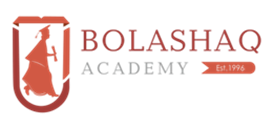 В условиях ЧП дисциплины комплексных экзаменов для большинства студентов заочной формы обучения были оценены суммативно (по заявлению студента), за исключением студентов, претендующих на диплом с отличием. 
	Студенты заочной формы обучения, которые не писали дипломную работу, но сдали текущие экзамены с оценками А, А- «отлично», В-, В, В+, С+ «хорошо» и имеющие средний балл успеваемости (GPA) за весь период обучения не ниже 3,5, в обязательном порядке сдавали два комплексных экзамена в режиме онлайн или в виде написания  эссе (или двух) с обязательным прохождением их на антиплагиат. Таковых было 11 человек. 
	Всего в режиме онлайн защитили дипломную работу 192 человека, из них 127 по заочной форме и 65 по очной форме обучения.
47
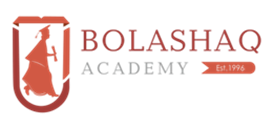 Летняя экзаменационная сессия у студентов и магистрантов также проходила в дистанционном формате.
	В условиях ЧП промежуточная аттестация студентов очной формы обучения прошла в тестовой форме в ИС ВУЗ  «Platonus». Для студентов образовательной программы 6В01702-Иностранный язык: два иностранных языка экзамены проходили в устной форме через систему jitsi.org. 
	РК - 2 в ИС ВУЗ  «Platonus» был выставлен по текущим оценкам, а экзамены студенты сдавали в форме тестирования.
48
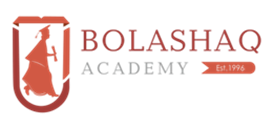 В среднем по вузу показатель абсолютной успеваемости студентов составляет 81,5%, средняя качественная успеваемость – 70%. По сравнению с летней сессией прошлого учебного года успеваемость снизилась на 16,5%,  показатель качественной успеваемости в сравнении с прошлым  годом держится на одном  уровне. На 20,2 % увеличилась качество  успеваемости на ОП 6В01301-Педагогика и методика начального обучения.
49
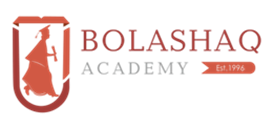 Летняя экзаменационная сессия магистрантов осуществлялась в соответствии с рабочими учебными планами, академическим календарем. Сессия проходила в течение трех недель с 01.06.-20.06. 2020 г.
	Во время ЧП текущий контроль успеваемости обучающихся проводился в форме суммативного оценивания.
Успеваемость обучающиеся по государственному гранту 1 курса:
50
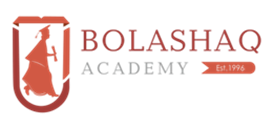 Успеваемость по образовательным программам
51
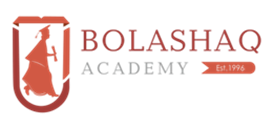 Одним из направлений деятельности  организаторов учебного процесса является организация академической мобильности ППС и обучающихся. Ежегодно в академии ведется работа по осуществлению сотрудничества с другими вузами в рамках обмена студентами и ППС. Обмен студентами на обучение осуществляется на семестр с обязательным перезачетом в установленном порядке освоенных образовательных программ в виде кредитов в своем вузе. 
	В рамках внешней исходящей академической мобильности обучающихся в первом семестре 2019-2020 учебного года 1 студентка 4 курса образовательной программы 6B04101-«Финансы» прошла обучение по программы «Mevlana» в университете  «Гиресун» (Республика Турция, г. Гиресун).
52
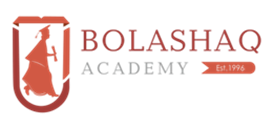 В рамках внутренней исходящей академической мобильности  в Кокшетауском университете им. А. Мырзахметова прошли обучение в первом семестре 2019-2020 учебного года 2 студентки образовательной программы 6В01101 – «Педагогика и психология», а во втором семестре 2019-2020 учебного года-1 студентка ОП 5В030100-«Юриспруденция».
В Евразийском гуманитарном институте прошли обучение в первом семестре 1 студент образовательной программы 6В04101 – «Финансы» и 1 студентка образовательной программы 6В01701 –«Казахский язык и литература», а во втором семестре 2019-2020 учебного года -1 студентка ОП 6В01201 – «Дошкольное обучение и воспитание» и 1 студентка ОП 6В01701 –«Казахский язык и литература». 
В Актюбинском региональном государственном университете имени К. Жубанова прошли обучение во втором семестре 2 студентки образовательной программы 6В01101 – «Педагогика и психология».
Всего в текущем учебном году на обучение в другие вузы выезжали 10 студентов академии (1- за пределы РК, 9 –в вузы Казахстана).
53
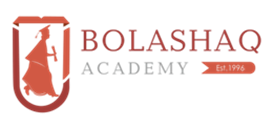 Всего в текущем учебном году на обучение в другие вузы выезжали 10 студентов академии (1- за пределы РК, 9 –в вузы Казахстана).
Всего в текущем учебном году 5 преподавателей академии провели занятия в других вузах по обмену, и 10 преподавателей из других вузов прочитали лекции для студентов академии «Bolashaq».
	В связи с объявленным карантином наши студенты, обучавшиеся в других вузах, после 16 марта вернулись домой и доучивались в принимающих вузах дистанционно. Таких было 5 человек. По итогам в программах мобильности в 2019-2020 учебном году участвовали студенты почти всех образовательных программ, за исключением ОП «Фармация» и «Иностранный язык: два иностранных языка».
54
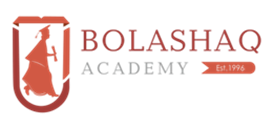 Практика студентов академии «Bolashaq» является составной частью образовательной программы высшего профессионального образования и проводится в соответствии с Типовыми правилами, ГОСО, Академической политикой вуза, утвержденными рабочими учебными планами и академическим календарем в целях приобретения студентами навыков профессиональной работы, углубления и закрепления знаний, полученных в процессе теоретического обучения.
В текущем учебном году впервые педагогическая практика у студентов 3-х курсов педагогических ОП прошла без отрыва от учебы (непрерывная практика). Один день в неделю на протяжении всего семестра студенты проводили на базе практики, что отмечено в их расписании. 
	В связи с объявлением карантина и переходом школьников на дистанционное обучение были приостановлены с 16 марта непрерывные педагогические практики у студентов 3-х курсов педагогических ОП и все практики студентов 4-х курсов. Было принято решение  согласно рекомендации МОН РК  для данной категории студентов программу практики считать выполненной. Защита отчетов прошла онлайн по Скайпу с записью и с участием специалиста УМУ по практике.
55
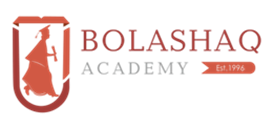 В связи с послаблением карантинных мер с 04 мая 2020 г. студенты ОП Фармации смогли пройти большинство практик по плану по месту жительства по индивидуальному договору с соблюдением социальной дистанции, санитарных норм и карантинных мер.
	Остальные практики: «Учебная практика по ботанике» 1 курса,   «Учебная практика по введению в специальность» 2 курса; «Учебная практика по технологии лекарственных форм» 3 курса; «Производственная практика по промышленной технологии лекарств» 4 курса; «Производственная практика по фармакогнозии» 4 курса перенесены на 2020-2021 уч. год.
Таким же образом на следующий учебный год перенесены производственные практики на 2-3 курсах ОП «Финансы» и «Юриспруденция».
56
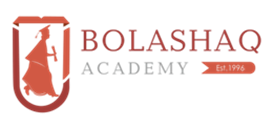 Выполнение плана издательской работы.
В 2019-2020 учебном году ППС академии запланировано к изданию 32 учебных и учебно-методических работ (учебные пособия, учебно-методические пособия, электронные учебники, курсы лекций, словари, программы практик и т.д.), из них:
1 учебник;
34 учебные пособия;
2 методических указания;
4 словаря;
1 электронный учебник;
1 программа практики.
57
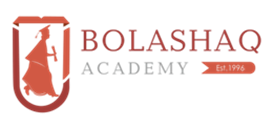 Из таблицы следует, что план издания выполнен на 50%, то есть из запланированных 32 работ издано 16. В основном,  невыполнение по кафедрам связано с сильной загруженностью ППС во втором семестре по причине перехода обучения студентов на онлайн режим.
58
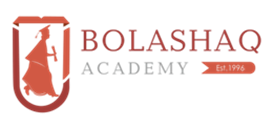 Научно-исследовательская деятельность
Научно-исследовательская деятельность академии является неотъемлемой частью образовательного процесса академии в целом, важнейшим фактором укрепления интеллектуального потенциала.
	В 2019-2020 году научно-исследовательская работа ППС вуза была плодотворной.  
	Коллектив Академии принимал активное  участие в региональных мероприятиях, в честь 175-летия Великого Абая, и 1150-летию Абу Насыр  аль-Фараби.
59
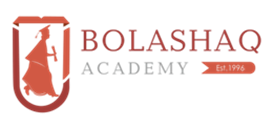 С 20 января по 25 февраля 2020 года был проведен конкурс научно-исследовательских работ среди студентов Академии, с целью развития навыков научно-исследовательской работы и поискового творчества, привлечения студентов к научно-исследовательской деятельности, к реализации социальных заказов по проблемам развития казахстанского общества и его сферы образования на базе инновационных технологий и отбора лучших студенческих работ для участия в республиканском конкурсе. 
	Академия выпускает в своем издательстве "Болашак-Баспа" международный научный журнал "Актуальные проблемы современности". Журнал публикуется с 2002 года, функционирует с целью поддержки ППС вуза в увеличении публикаций. Анализ показывает, что работа РИО “Болашак-Баспа“ является эффективной.
60
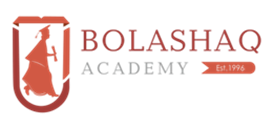 Динамика выпуска статей в разрезе секций за 2019-2020 уч.г.
61
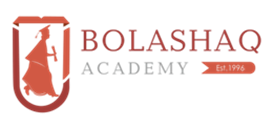 - 31 января 2020 года в стенах академии «Bolashaq» состоялась внутривузовская научно-практическая конференция магистрантов-выпускников «Магистерские чтения - 2020». Было заявлено 62 докладов, по всем направлениям, а именно: юридические, филологии, педагогики, психологии и финансов.
- 28 февраля 2020 г., в  академии «Bolashaq» проведена Республиканская научно-практическая конференция студентов и молодых ученых «Молодежь и глобальные проблемы современности». На конференции принимали участие авторы из стран ближнего и дальнего зарубежья. Всего было представлено около 200 научных докладов. Материалы конференции были опубликованы.
	- 24 апреля 2020г., представители Центра гуманной педагогики принимали участие в Международной научно-практической конференции «Наука и образование в современном мире». Нұр-Сұлтан.
	- 2020 жылы 8 қыркүйек күні Қазақ тілі мен әдебиеті кафедрасының ұйымдастыруымен Қазақстан Республикасының Тілдер күніне орай «Ахмет Байтұрсынұлының қайраткерлік мұраты және тәуелсіздік құндылықтары» тақырыбында республикалық ғылыми - практикалық онлайн семинар скайп платформасы арқылы өткізілді. Семинарға Нұр-Сұлтан, Алматы, Ақтөбе, Тараз, Көкшетау, Жезқазаған қалаларынан ғалымдар қатысты.
62
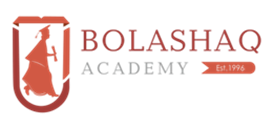 Академией проведена традиционная Международная научно-практическая конференция «Наука и образование в современном мире», посвящённая  175-летию великого поэта, импровизатора и композитора казахского народа Абая Кунанбаева. В конференции принимали участие авторы из стран ближнего и дальнего зарубежья. По итогам конференции приняты рекомендации и изданы сборники научных трудов (2 тома).
63
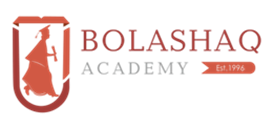 Три научно-исследовательских кафедральных тем зарегистрированы 
АО «Национальный центр государственной научно-технической экспертизы»
1. «Языки в «зеркале» культуры и создание словарей»- научный руководитель к.ф.н., доцент Оразгалиева Г.Ш. // № 0118РКД0214 от 06.04.2018г (01.03.2018-01.03.2021г), 200 тыс.тенге
2. «Совершенствование финансовой системы Казахстана» - научный руководитель к.э.н., доцент Дарибекова А.С. // № 0119РКИ0096 от 27.03.2019г – (01.01.2019-01.01.2022г), 150 тыс.тенге. 
3. «Исторические аспекты становления и развития отечественной фармации» - научный руководитель доцент Болдыш С.К. // № 0119РКИ0025 от 28.01.2019г – (28.01.2019-31.12.2020г), 300 тыс.тенге.
Продолжение работ по пяти научно-исследовательским темам кафедр, Центра правовых и экономических исследований и Центра «КарЛаг» находятся на стадии регистрации. (ПиП, ДИНО, КазЯз, ЦПиЭИ, КарЛаг)
64
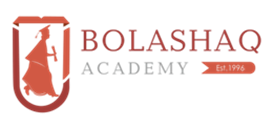 Запланировано на 2020-2021 учебный год следующие монографии:

1. “Тәуелсіз Қазақстанның рухани құндылықтары: тарих және қазіргі заман”(Духовные ценности  независимого Казахстана: история и современность) Менлибаев К.Н. Саттарова Ф.Ф. Монография. Май 2021
2. Ұлттық рухани дәстүрлері-ұрпақ игілігі. Еликбаев Н.Е. Монография. 2021ж.
3. Амнистия в Республике Казахстан. Рысмагамбетова Г.М. Монография Май  2021г.
4. ҚР тұңғыш президенті – Елбасы Н.Ә.Назарбаевтың «Болашаққа бағдар: рухани жаңғыру» бағдарламасы аясында монография: Қызылорда өңірінің жер-су атаулары. Сембиев К.З. Монография  Наурыз 2020ж.
5. Участие общественности в воздействии на преступность в Казахстане. XIX-XX вв. Сыздык Б.К. Монография.  Май 2020г.
6. Азаматтық айналымға қатысушыларды, тауарларды, жұмыстарды немесе қызмет көрсетулерді дараландыру құралдарын азаматтық құқықтық қорғау . Копжасарова С. Монография Май 2021ж.
7. «Протекторное действие фенольных антиоксидантов». Тнимова Г.Т. Монография Май 2021г.
8. Отандық фармацияның тарихи аспектілерінің қалыптасуы мен дамуы» Болдыш С.К Изакова Л.К. Монография .Май 2021г.
65
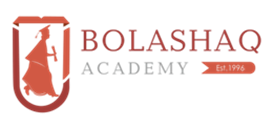 Воспитательная работа проводилась согласно следующим направлениям: 
Гражданско-патриотическое и  правовое  воспитание;
Профилактика противодействию религиозного экстремизма и терроризма;
Культурно-эстетическое воспитание, патриотическое воспитание, развитие творческого потенциала;
Профилактика здорового образа жизни;
Общежитие, социальная работа, волонтерство.
66
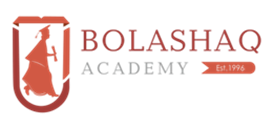 В Академии было проведено свыше 95 мероприятий: встреч, круглых столов, праздников, собраний в общежитии, концерты, олимпиады, традиционные мероприятия, посвященные различным датам, согласно плана работы академии, области и  города.  
В Академии функционируют следующие студенческие  объединения:
Республика Болашак;
Молодежное объединение 1%;
Читательский клуб им Л.Батиста;
Альянс студентов Казахстана;
Проектный офис «Cаналы ұрпақ»;
МК «Jas Otan».
16.10.2019 г. впервые была проведена встреча выпускников всех лет выпуска 
В 2019-2020 учебном году в честь 25-летнего юбилея вуза центр масс-медиа Академии «Bolashaq» провел постепенную оцифровку архивов газеты.
В осеннем семестре был открыт коворкинг «Bolashaq» (оснащен необходимой компьютерной техникой, проектором),   в котором студенты могут проводить семинары, круглые столы, диалоговые площадки.
67
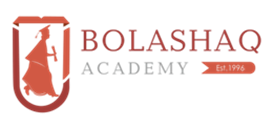 В течение 2019-2020 учебного года за активное участие в различных мероприятиях города, области и республики награждены более 50 студентов благодарственными письмами, дипломами и грамотами.
Студенты Академии снова стали лучшими по республике: «Лучший студент года - 2019», Гран-при «Студент года», (Мағрупжан Бексұлтан, Жанабаев Данияр, Оспанова Райхан).
Проект студентов Академии «Студенческое Самоуправление как новый инструмент противодействию коррупции в высшем учебном заведении» стал первым во Всероссийской научно-практической конференции с международным участием «Современные подходы к противодействию коррупции: тренды и перспективы» в Российском Экономическом Университете (РЭУ) им. Г.В. Плеханова в Москве.
68
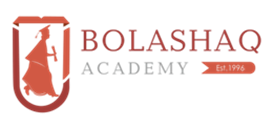 В связи с введением карантина с марта 2020 г. все мероприятия  перешли в формат онлайн,  которые проводятся посредством социальной сети, порталов ЗУМ, СКАЙП. 
	Приказом ректора Академии более 40 студентов были премированы в размере от 2500 до 10000 тенге.
69
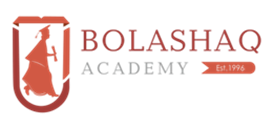 Проект решения
70
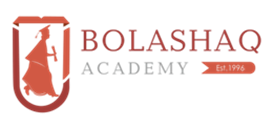 71
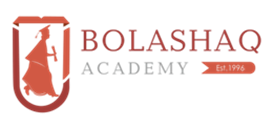 ДОКЛАД ОКОНЧЕН, 
СПАСИБО ЗА ВНИМАНИЕ!
72